Unidad 10
La Iglesia Cuida
a la Mujer

Lección 2
La Reputación de la Mujer
Instituto de Líderes Cristianos
El Ministerio de la Mujer
Gabriela Tijerina-Pike, Ph.D.
Efesios 2:2
Instituto de Líderes Cristianos
El Ministerio de la Mujer
Gabriela Tijerina-Pike, Ph.D.
Extraña
Salva
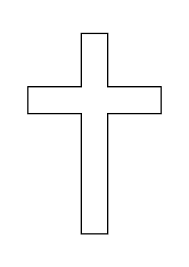 Creada
Sabia
Instituto de Líderes Cristianos
El Ministerio de la Mujer
Gabriela Tijerina-Pike, Ph.D.
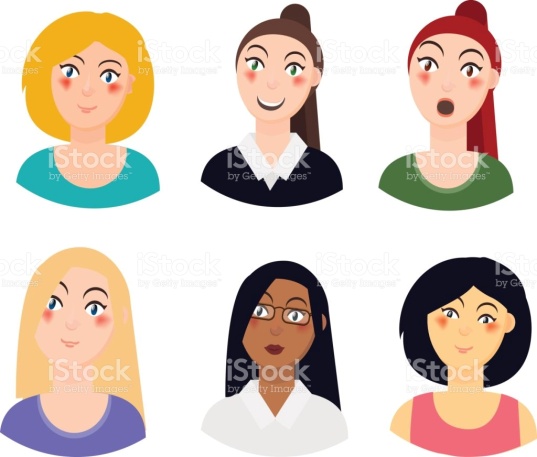 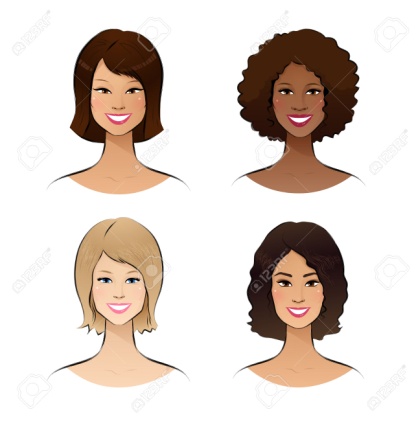 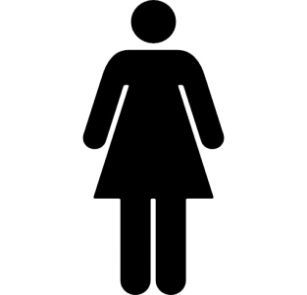 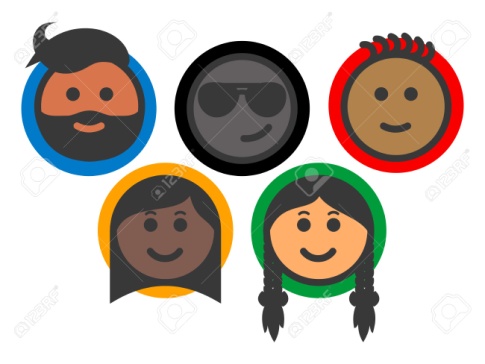 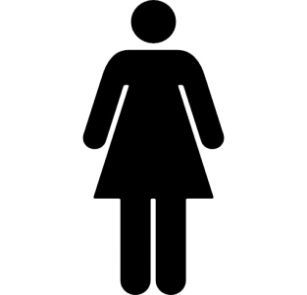 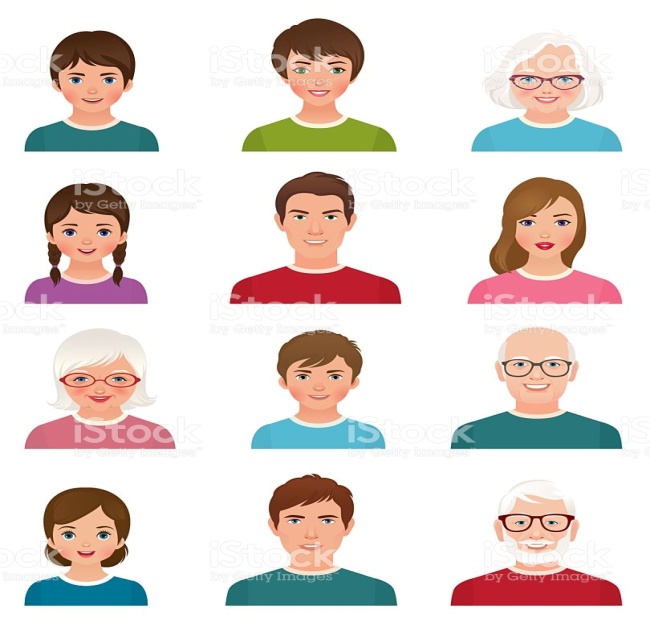 Número
Entendimiento
Instituto de Líderes Cristianos
El Ministerio de la Mujer
Gabriela Tijerina-Pike, Ph.D.
Colosenses 3:18
Representa y Ejemplifica a Cristo
Instituto de Líderes Cristianos
El Ministerio de la Mujer
Gabriela Tijerina-Pike, Ph.D.
Colosenses 3:18
Representa y Ejemplifica a Cristo
 En la Iglesia
 En la Sociedad
Instituto de Líderes Cristianos
El Ministerio de la Mujer
Gabriela Tijerina-Pike, Ph.D.
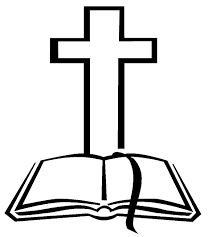 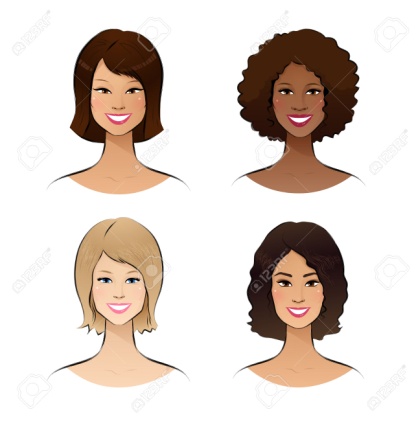 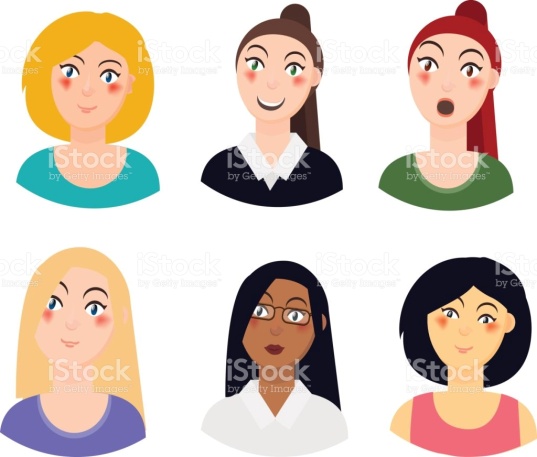 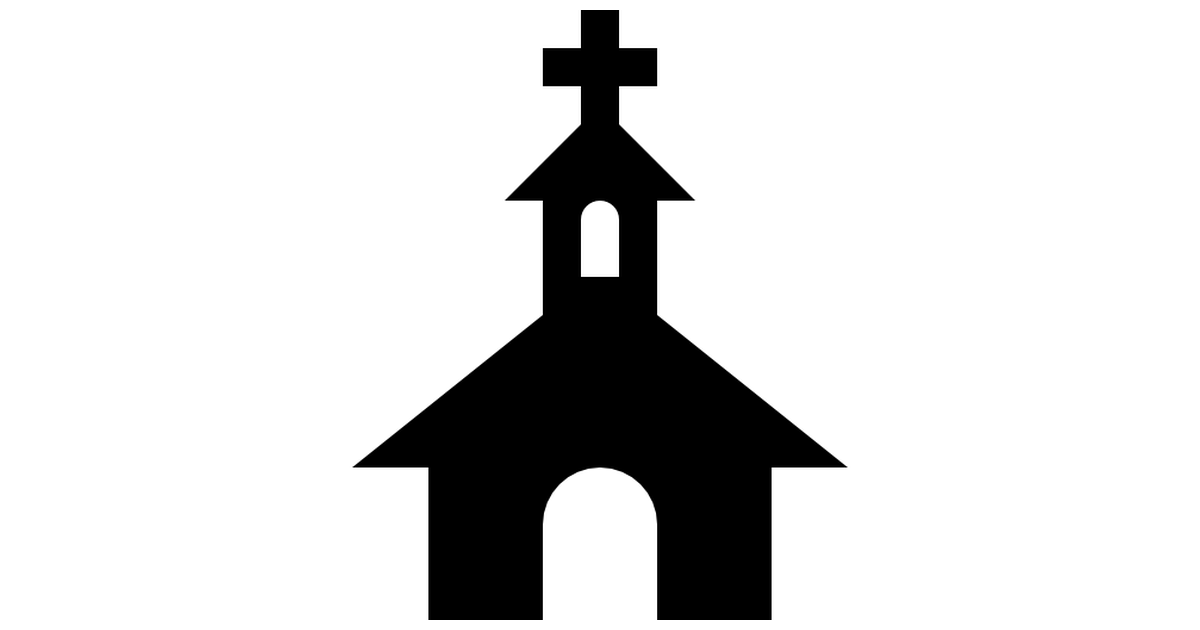 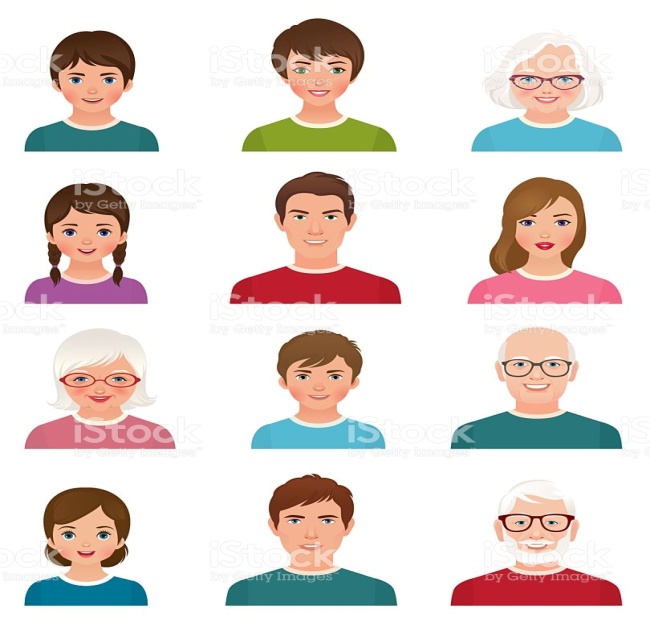 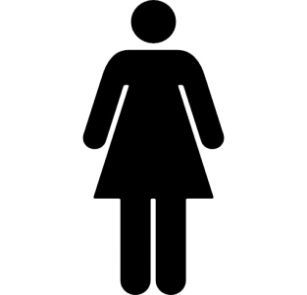 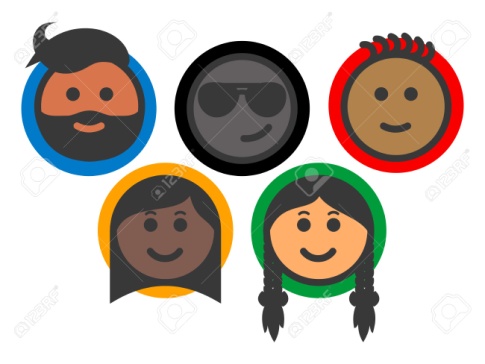 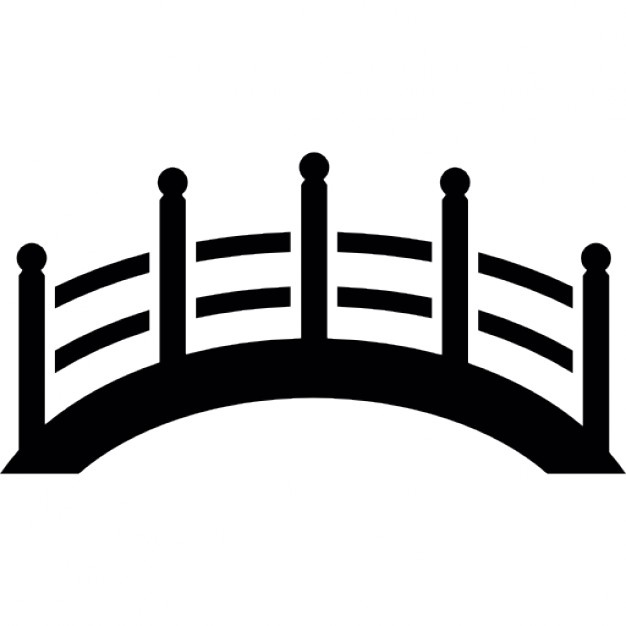 Instituto de Líderes Cristianos
El Ministerio de la Mujer
Gabriela Tijerina-Pike, Ph.D.
Cuidar
con Humildad y Sinceridad
Instituto de Líderes Cristianos
El Ministerio de la Mujer
Gabriela Tijerina-Pike, Ph.D.
Unidad 10, Lección 2. TAREA #2
Unidades 10, 11 y 12
Leer uno de estos dos libros: 
Edificando Damas Cristianas; Frederick T. Allen (1998). 145 páginas.
Mujeres, Un Perfil Bíblico; Harvestime International Institute. 146 páginas.
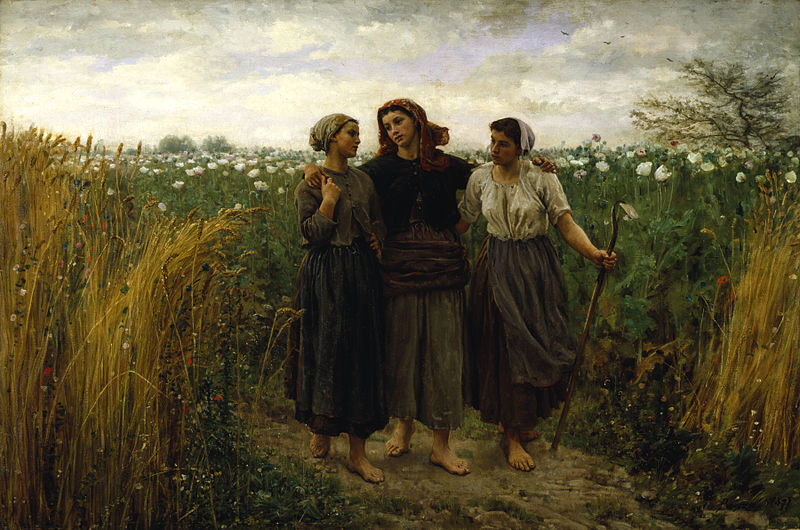